4
2
To be able to spell words with multiple sound-spelling patterns
To spell words that contain graphemes with the long o sound
This week’s words: notice, ozone, shoulder, explosive, provoke, composer, bloated, doughnut, approach, overflow
Starter
Can you identify the grapheme that spells 
the long a sound in each word?
2.1
population
population
neighbor
neighbor
yesterday
yesterday
savings
savings
a_e
abeyance
abeyance
breakage
breakage
dangerous
dangerous
reindeer
reindeer
pavement
pavement
complain
complain
This Week’s Words
Do you know what they all mean?
What do the words have in common?
2.2
notice
ozone
explosive
shoulder
explode
bloated
doughnut
provoke
composer
compose
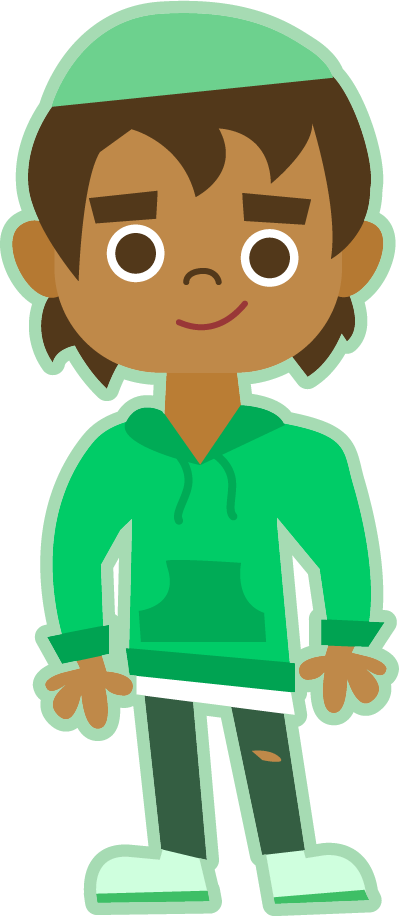 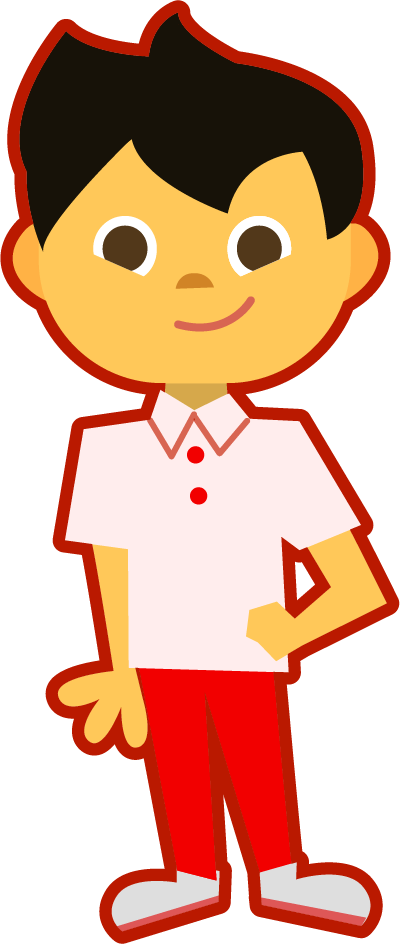 approach
In composer, the suffix -er is added to change it into an agent noun. Agent nouns show someone that does something.
All these words have the long o sound.
overflow
Word Sort
Can you sort this week’s words by the number of syllables?
2.3
ozone
doughnut
approach
bloated
overflow
notice
explosive
provoke
shoulder
composer
2 Syllables
3 Syllables
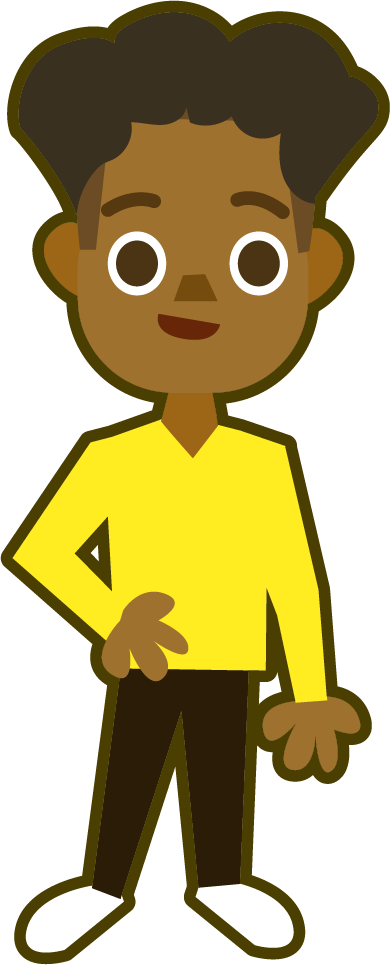 How many syllables are in each word?
Hum each word. Each hum will stand for a syllable.
This Week’s Words
Do you know which patterns are the most common 
and which ones are more rarely used?
2.4
approach
notice
ozone
shoulder
explosive
ow
oa
o_e
ou
ough
o
provoke
composer
bloated
overflow
doughnut
More Rare
Most Common
Common
overflow
Etymology
Where does the word doughnut come from?
2.5
A doughnut is defined as a small, spongy cake made of dough and fried in lard. The name was born in America! It’s from American English, named in 1809 from dough + nut (small round lump).
The middle holes actually came later; they are first mentioned in texts in1861.
The word donut has been used as an alternate spelling, mainly in U.S., as early as 1870. It was (and still is) commonly used as donut in the name of bakeries.
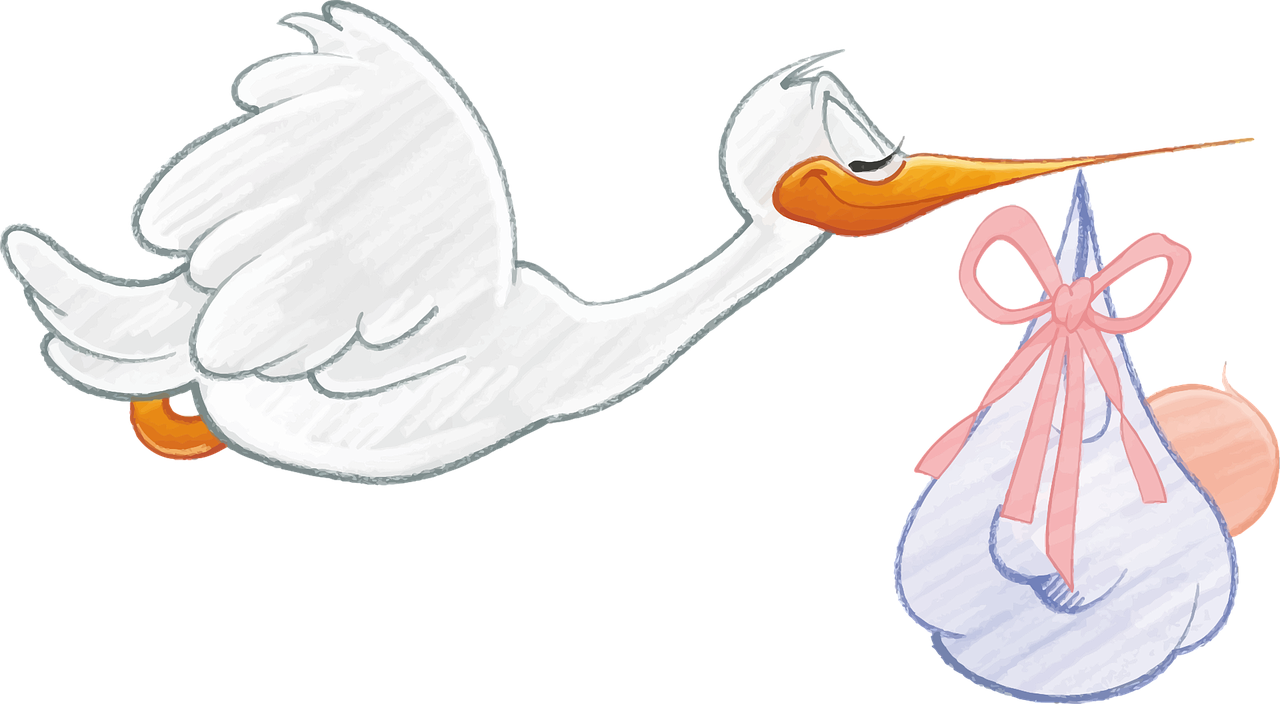 It’s a… doughnut!
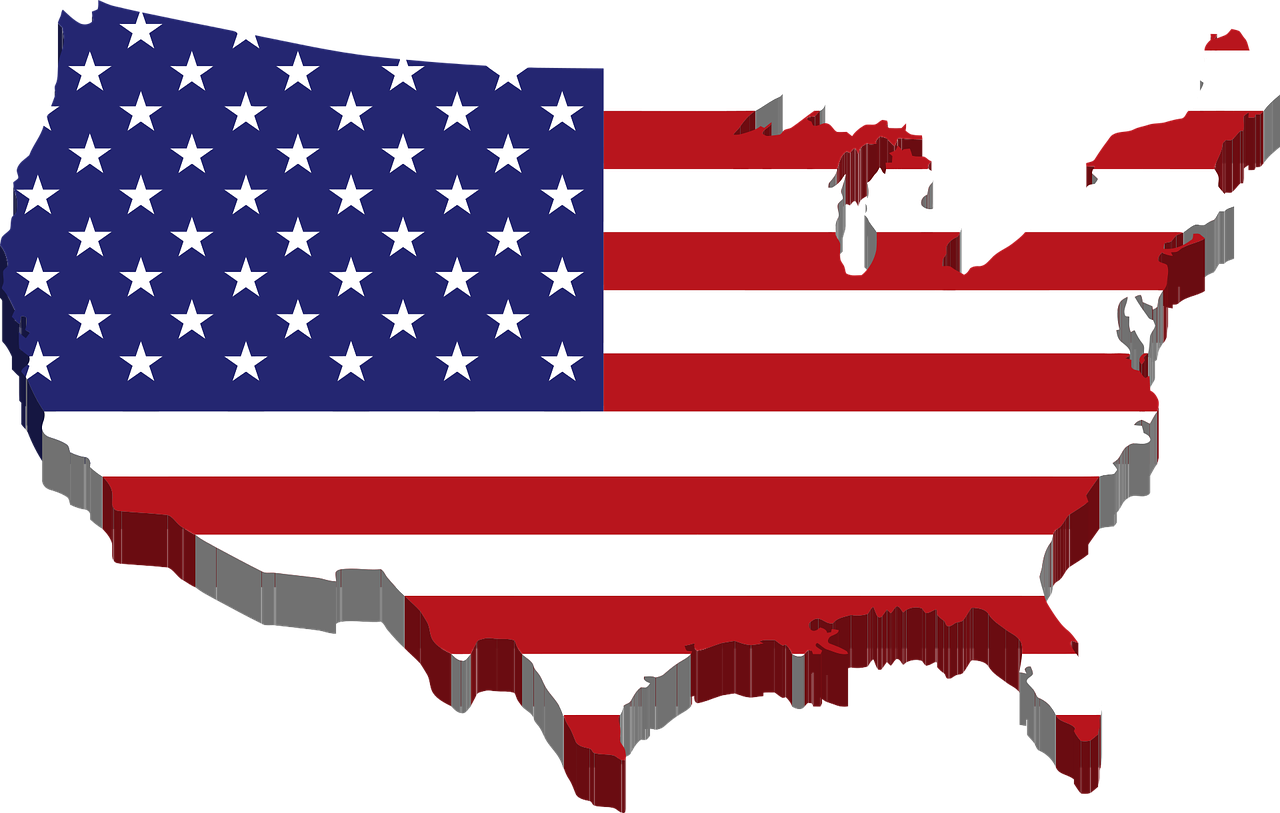 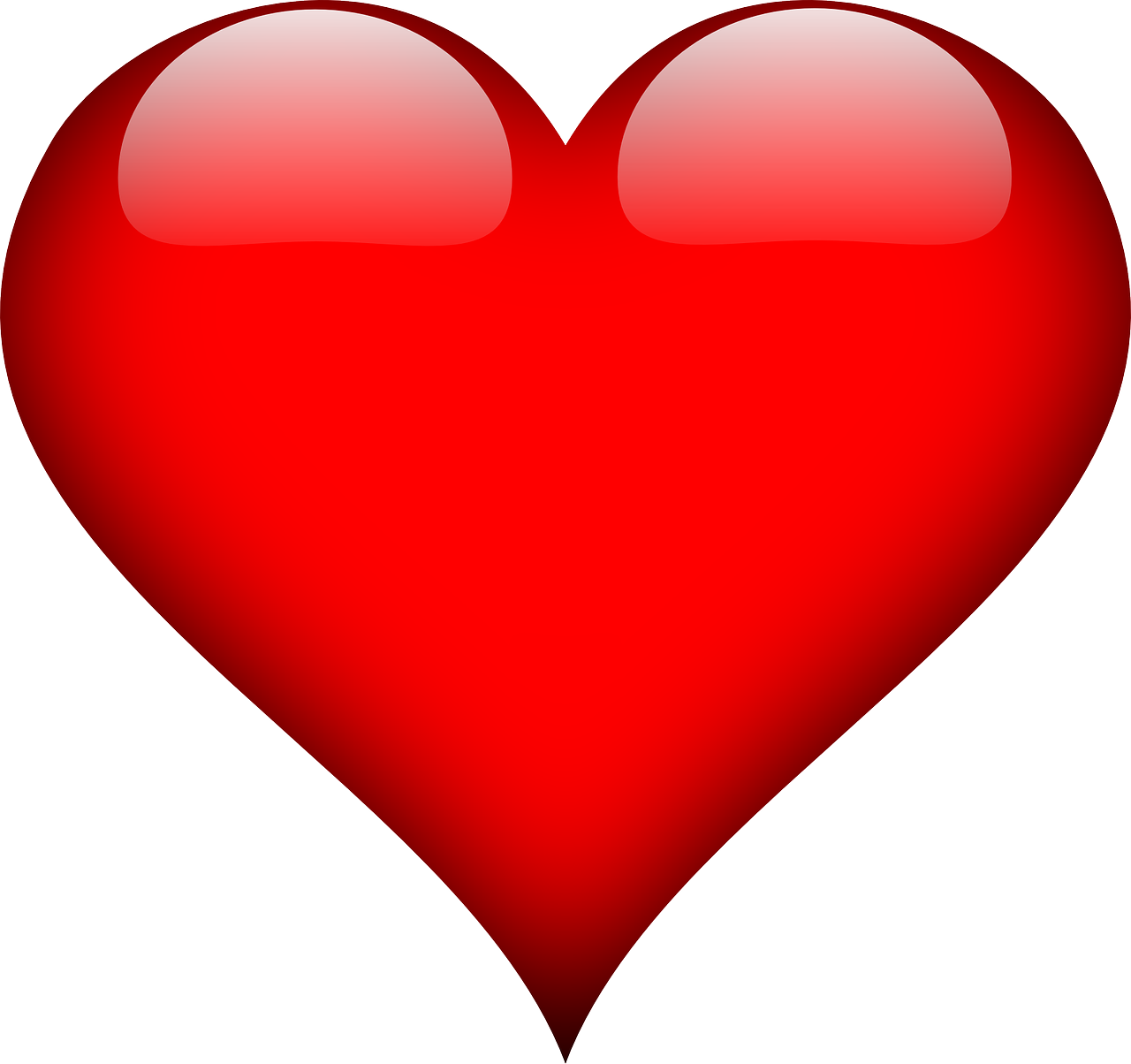 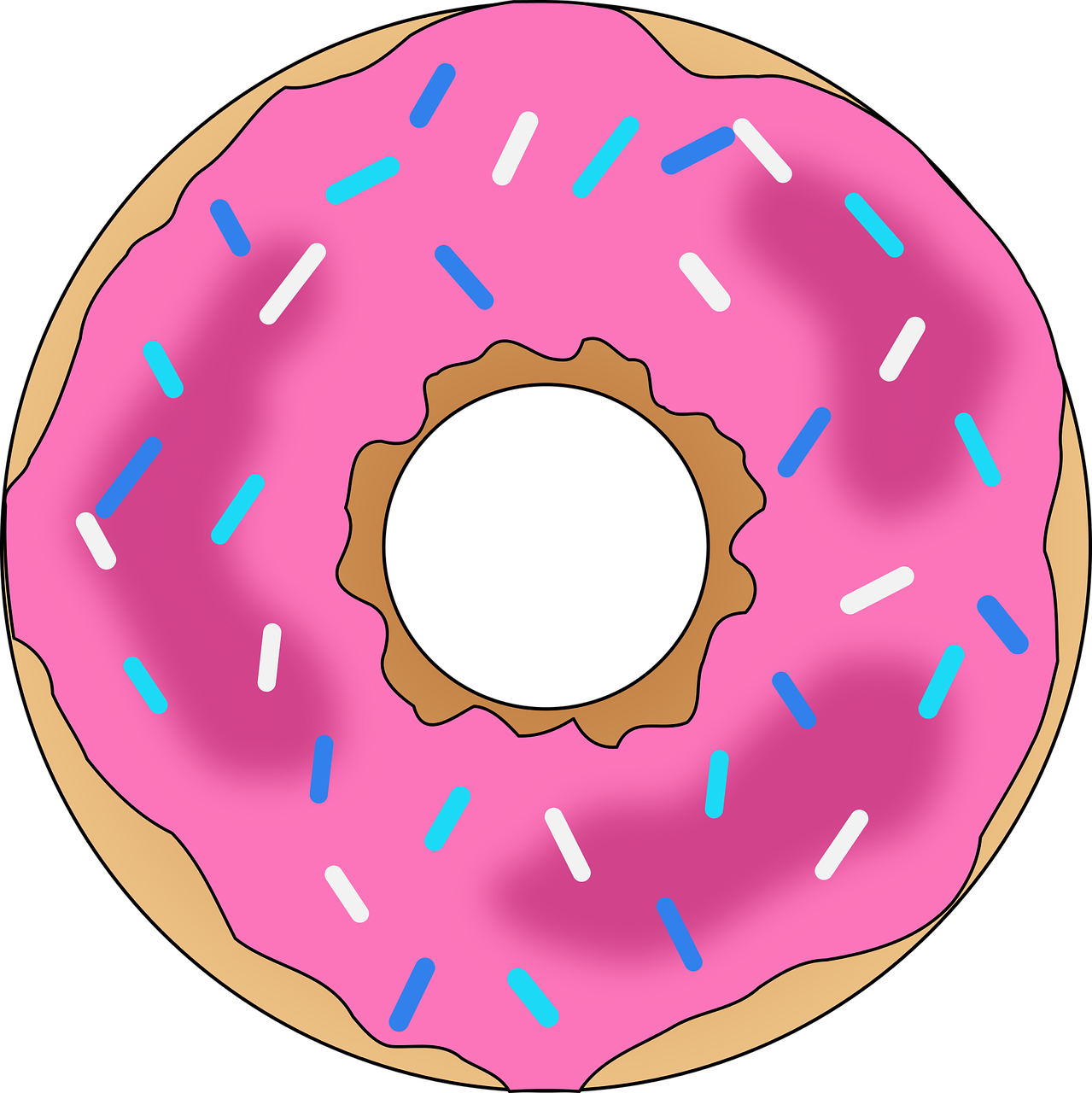 Etymology
What is the base word in explosion?
 How has the meaning changed over time?
2.6
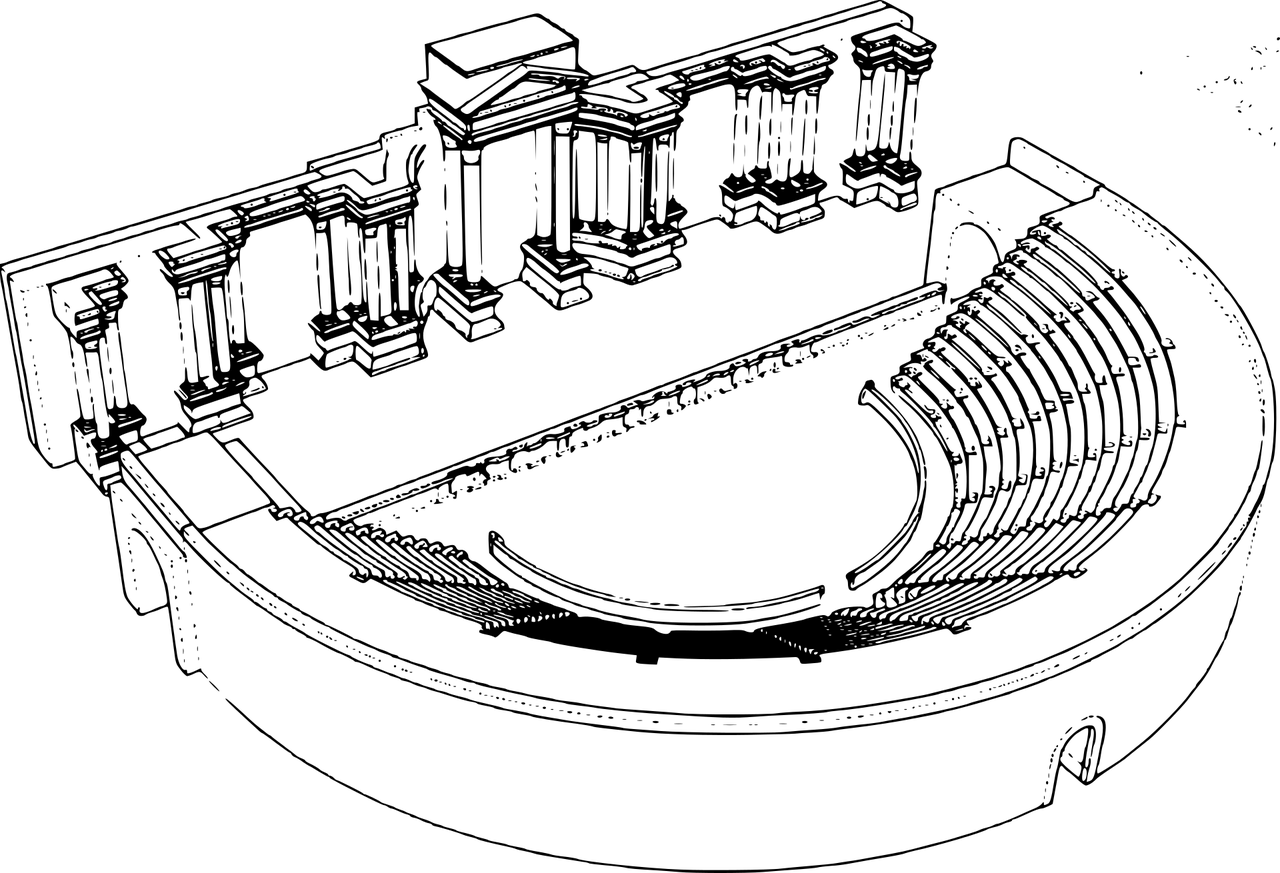 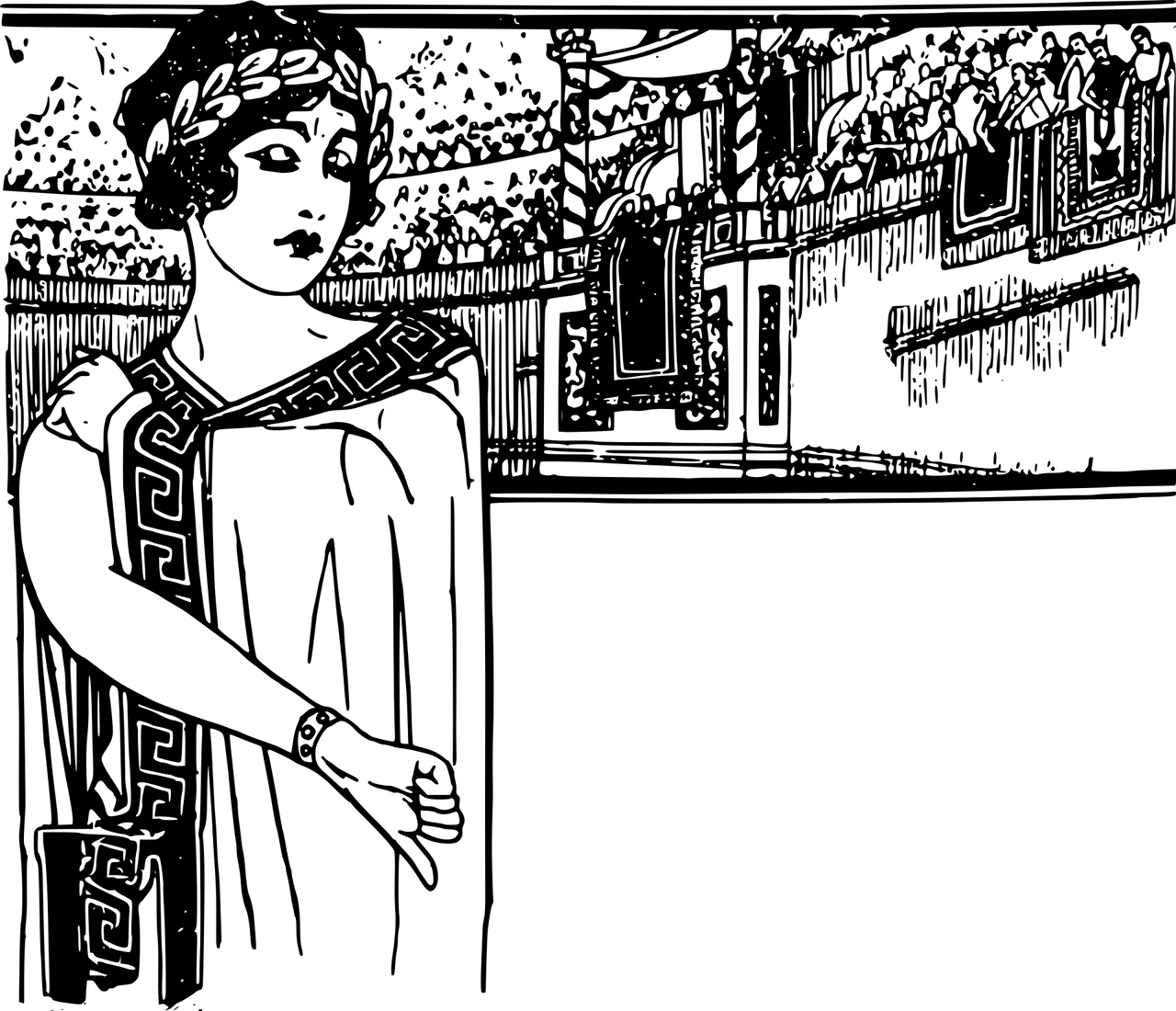 In the 1530s, explode the English used it to mean to reject with scorn, from Latin explodere (drive out or off by clapping, hiss off, hoot off), which came from the language used in Roman theatre, as in to chase a bad actor out of a theatre by making noise.
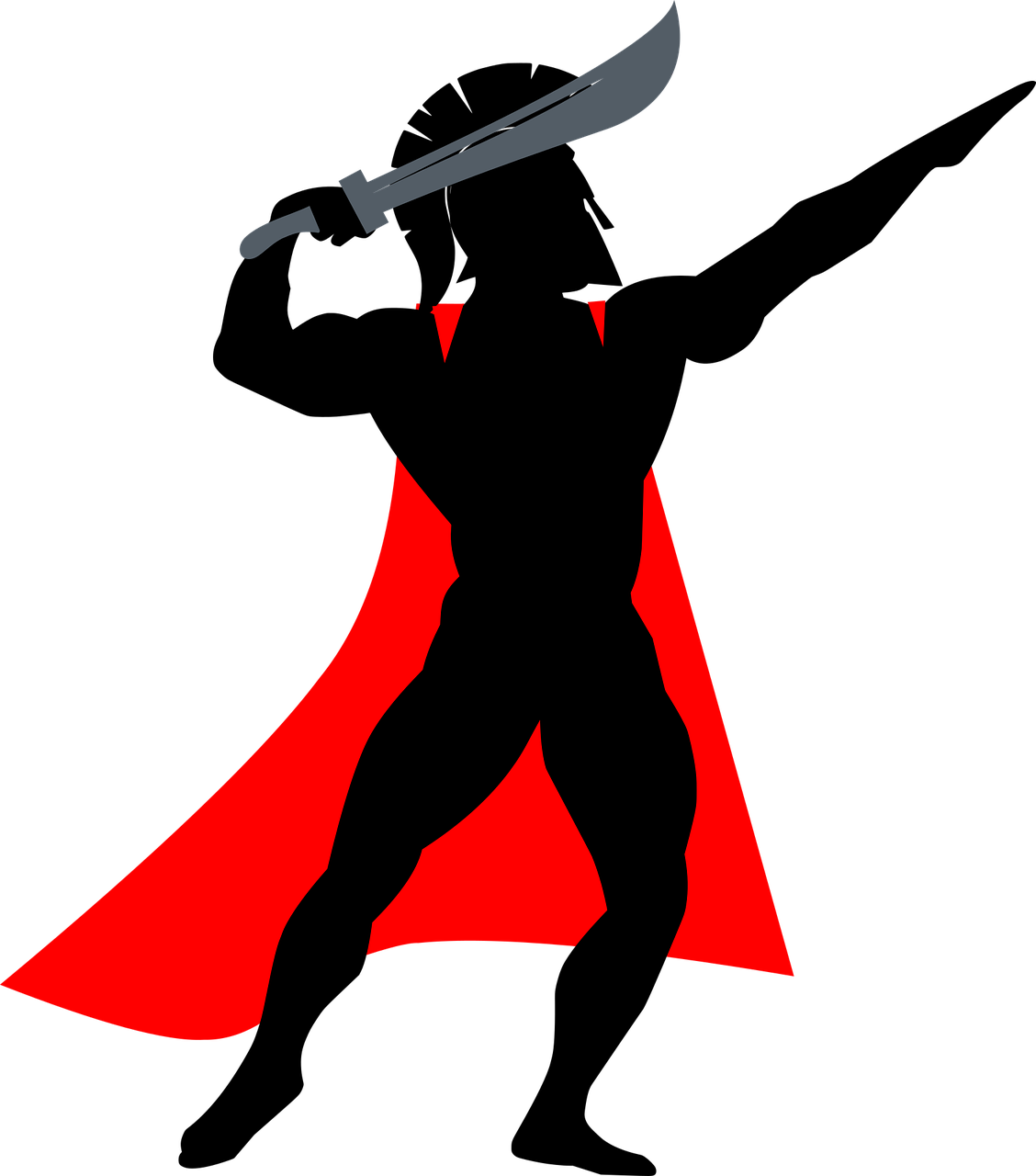 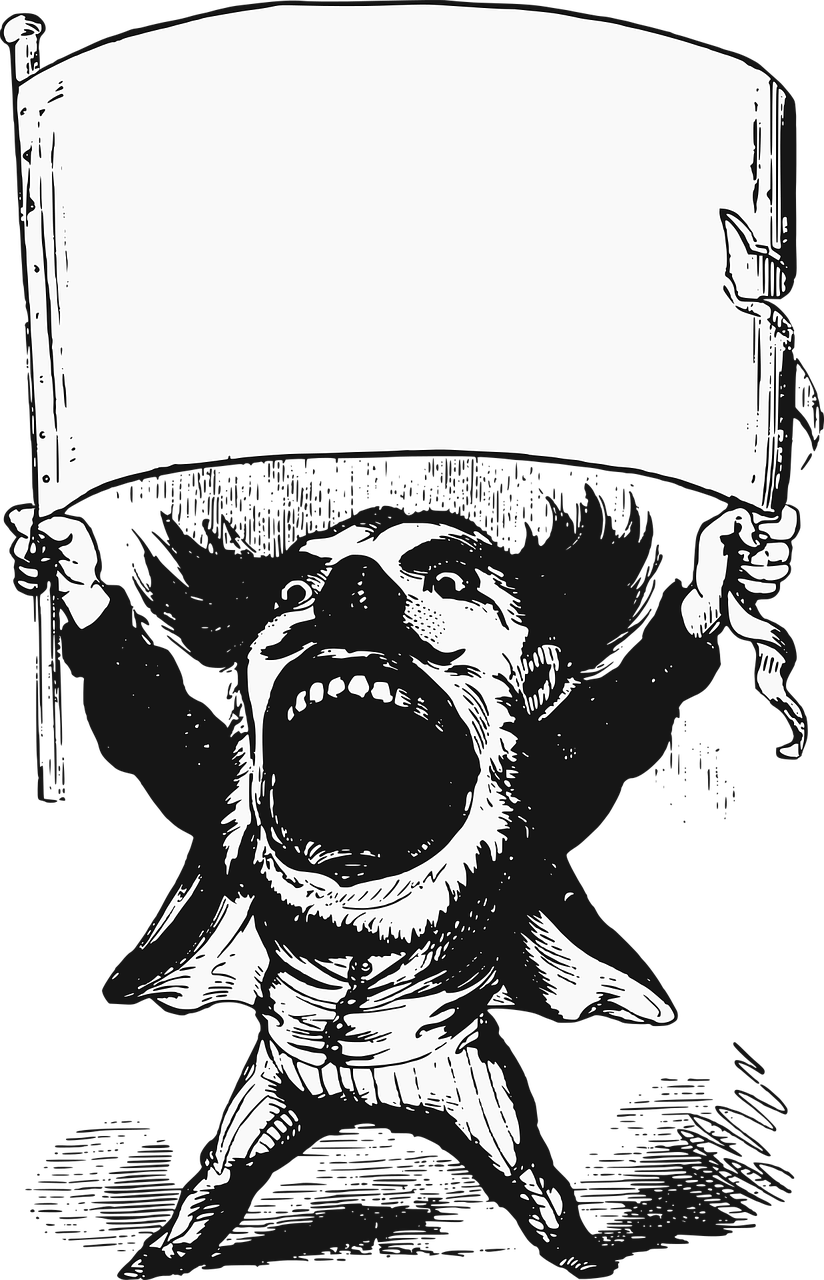 Boo! Get off the stage!
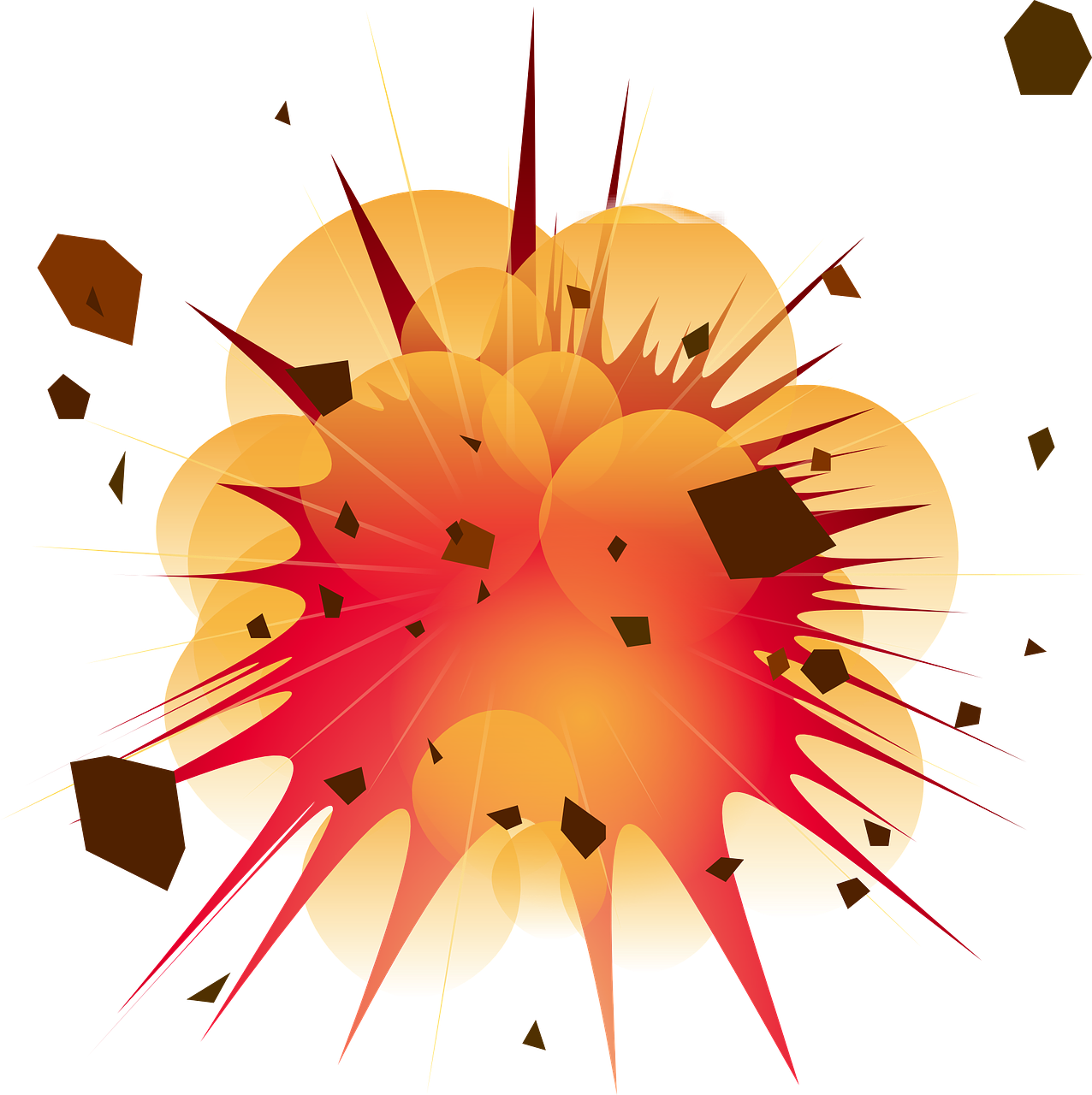 ex (out) + plaudere (to clap the hands, applaud)
The word applaud shares the same root;
ad (to) + plaudere (to clap).
1780

to burst, shatter, or break apart in a loud, violent manner
1950

to develop or increase in size rapidly (population explosion)
1817

burst into sudden activity
1650

drive out with violence and sudden noise
1530

English - to reject with scorn
Morphology Matrix
2.7
Base Word
Suffix
Prefix
s
ed
ing
un
(not)
explode
(burst or shatter 
violently and noisily)
non
(not)
*ion
*ive
s
Let’s make some new words.
Possible Answers:
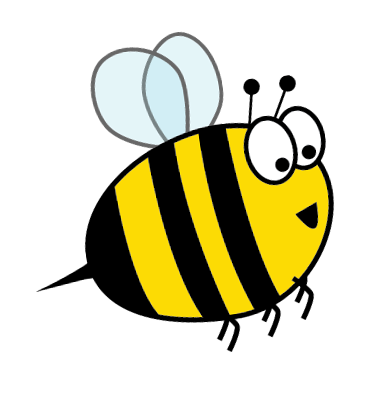 *explode + ion = explosion
*explode + ive = explosive
explode + s = explodes
explode + ed = exploded
explode + ing = exploding
*explode + ion + s = explosions
*explode + ive + s = explosives
un + explode + ed = unexploded
*non + explode + ive = nonexplosive
Are there any prefix and suffix combinations that don’t make new words?
[Speaker Notes: *To form nouns from verbs ending in -d or -de, change the d or de to s and add the suffix -ion. 
*To form adjectives from words ending in -d or -de, change the d or de to s and add the suffix -ive.]
Morphology Matrix
How many new words can you create by 
adding prefix(es) and/or suffix(es)?
2.8
Suffix
Prefix
Base Word
s
ed
ing
ure*
re 
(again)
compose
de 
(from, off, undo)
(write or create; constitute or make up (a whole); calm or settle oneself)
s
ed
or
ion
er
ite
Let’s make some new words.
un 
(not)
Possible Answers:
compose + s = composes
compose + ed = composed
compose + ing = composing
compose + ure = composure
compose + er + composer
compose + ite = composite
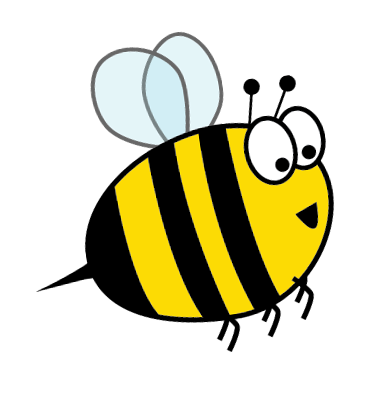 de + compose = decompose
re + compose + recompose
de + compose + ed = decomposed
un + compose + ed = uncomposed
de + compose + ite + ion = decomposition
compose + er + s = composers
compose + ite + ion = composition
Syllable and Phoneme Maps
2.9
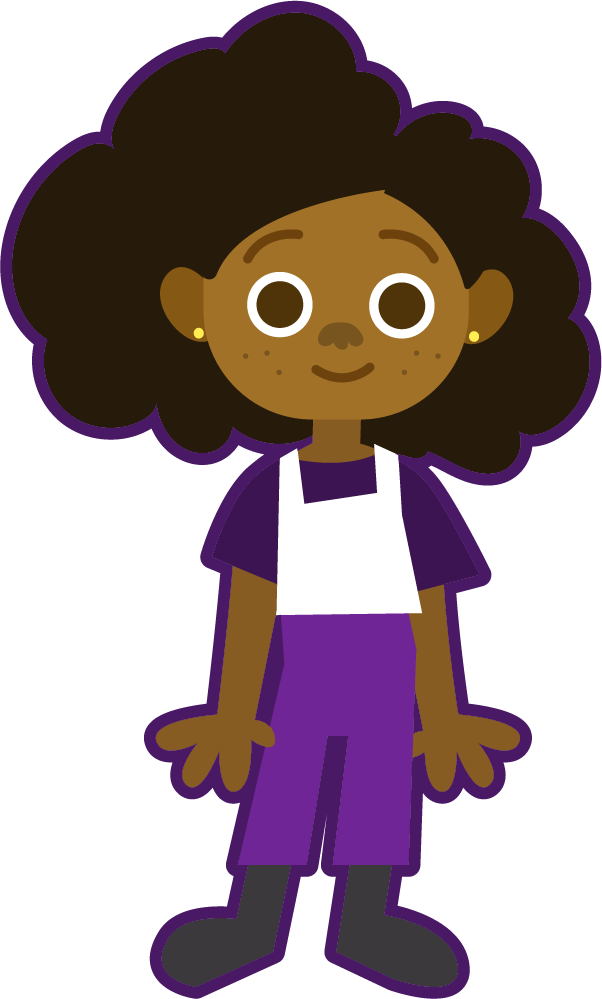 Remember to always be flexible when dividing syllables.
Each box should contain one spelled sound. Two or more letters that spell one sound should occupy one box.
approach
a|pproach
2
shoulder
provoke
pro|voke
2
shoul|der
2
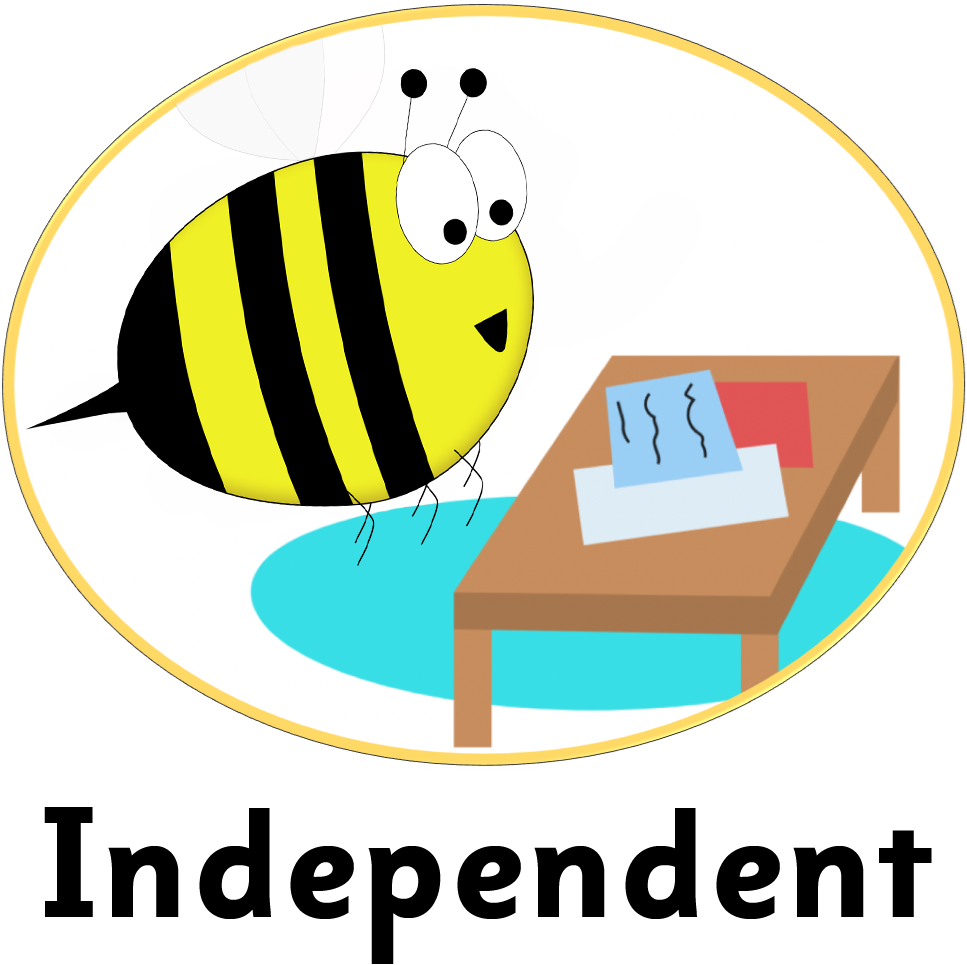 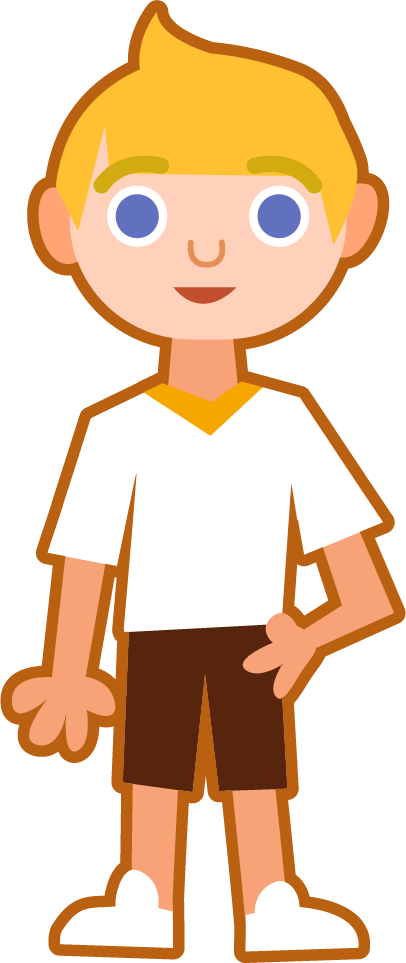 How many syllables does each word have? Can you break down the words into phonemes?
e
Words with the long o sound
Read each word and split into syllables and phonemes, spelling one sound in each box. Write the grapheme that spells the long o sound in each word. Finally, write the word out again.
2.10
Words with the long o sound
Answers
2.11
e
To be able to spell words with multiple sound-spelling patterns
To spell words that contain graphemes with the long o sound
2.12
Match each word to its definition.
Words with the long o sound
Answers
2.13
To be able to spell words with multiple sound-spelling patterns
To spell words that contain graphemes with the long o sound
2.14
Put this week’s words in alphabetical order. Then write sentences making sure to use each word.
Words with the long o sound
Answers
2.15
Put this week’s words in alphabetical order. Then write sentences making sure to use each word.
The composer crumpled up the paper and threw it over his shoulder in frustration.
approach
bloated
composer
Josh’s approach was gentle as he did not want to provoke an argument.
doughnut
explosive
The principal ate all the leftover doughnuts after the meeting and got extremely bloated.
notice
overflow
The officer did not notice the explosive device until it was too late.
ozone
provoke
The overflow of greenhouse gasses has caused the ozone layer to deplete.
shoulder
2.16
Definition
In a Sentence
provoke
Synonyms
Fun Facts
Antonyms
2.17
Definition
In a Sentence
To make angry, annoyed, or emotional; to arouse or bring out.
She avoided the subject because she did not want to provoke a negative reaction.
provoke
Synonyms
Fun Facts
agitate, rouse, induce, motivate, antagonize, badger, bug, challenge, dare, excite, heckle, inflame, invite, 
irritate, prod
-voke is an English form of the Latin stem voc, from vox (voice)
deter, pacify, appease
Antonyms
Pass It On
2.18
Rules:

Get into small groups of three or four.

The first person chooses a word from this week’s word list and writes the first letter of the word on a mini whiteboard, then passes the board to their left.

The next person writes the next letter or grapheme and so on until the word is complete.

The last person checks the spelling of the word and then chooses another word to start again.
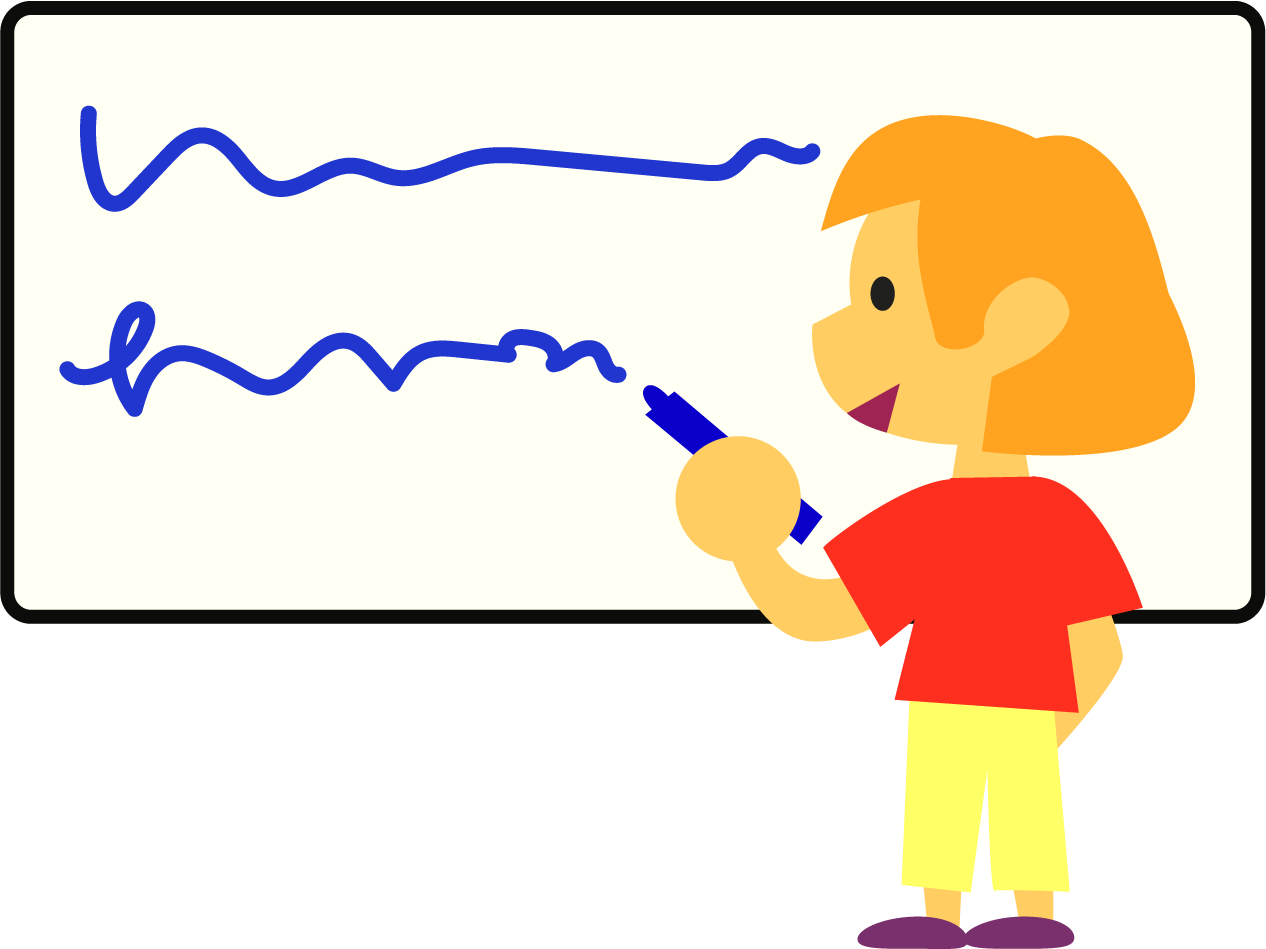 Syllable Match
Can you unscramble and join syllables 
to make this week’s words?
2.19
2.20
Definition
In a Sentence
Synonyms
Fun Facts
Antonyms
Morphology Matrix
How many new words can you create by 
adding prefix(es) and/or suffix(es)?
2.21
Prefix
Base Word
Suffix